C# program
Introduction
Data Type
Create a new project
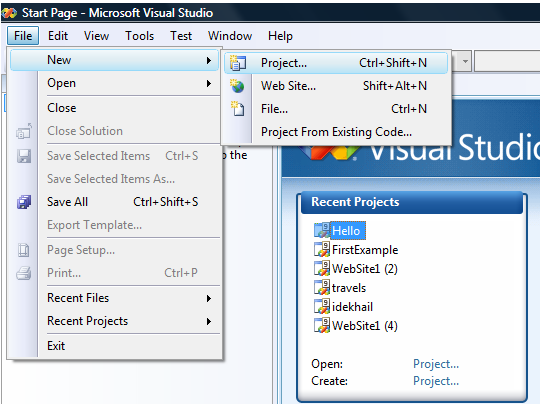 أساسيات برمجة الحاسب
2
Application Type
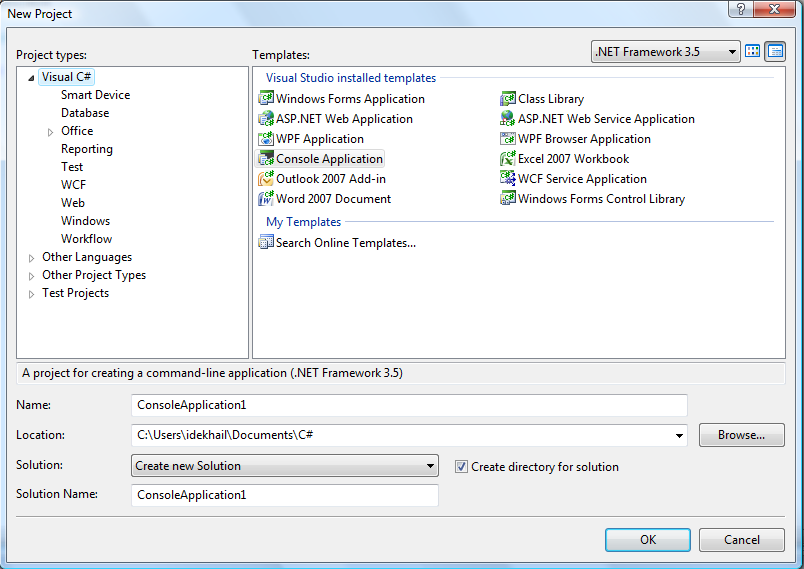 أساسيات برمجة الحاسب
3
Visual Studio Windows
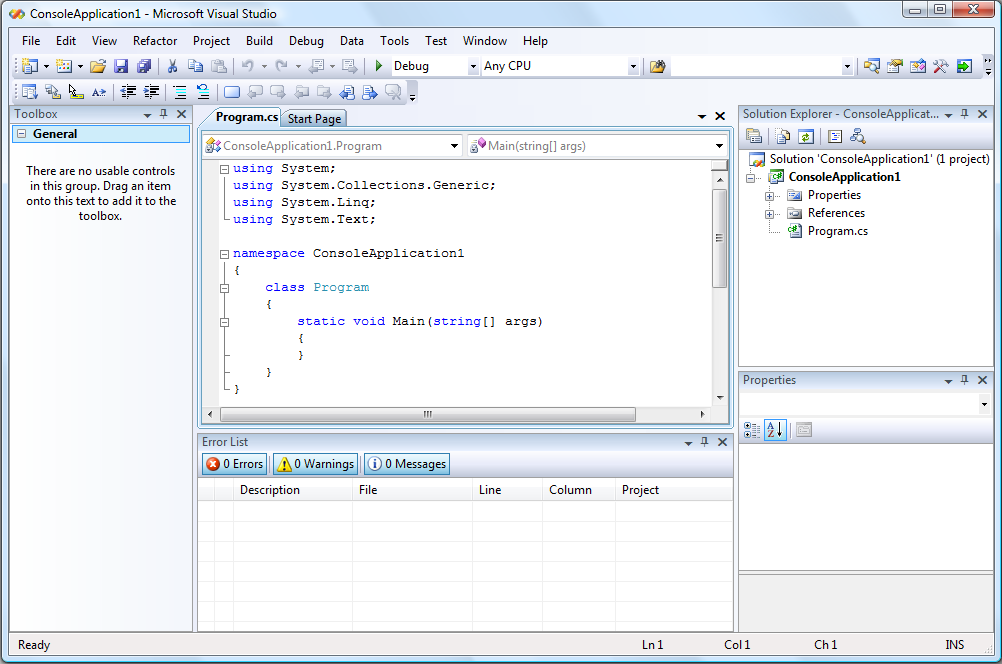 أساسيات برمجة الحاسب
4
The First C# program Hello.cs
using System; 

public class Hello 
{
	public static void Main() 
	{
		 Console.WriteLine("Hello C# World");			 Console.WriteLine("A simple C# program.");
	}
}
أساسيات برمجة الحاسب
5
Compiling the Program
ملف يحتوي كود مكتوب بلغة  C# (Writing Code)

 يتم ترجمة الكود إلى لغة وسيطة  (Compiling code)
ليست من لغات ذات المستوى الأعلى ولا من اللغات ذات المستوى الأدنى
تسمى هذه اللغة MSIL وهي اختصار لـ Microsoft Intermediate Language 
 هذا الكود غير معتمد على جهاز معين ولا نظام تشغيل معين
عمل تشغيل للبرنامج (Run)
استخدام مترجم يأتي معNETFRAMEWORK  يسمى JIT Compiler 
مترجم لحظي يستخدم في كل مرة عند تشغيل البرنامج 
تحويله إلى لغة الآلة Native Code
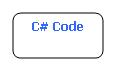 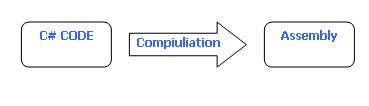 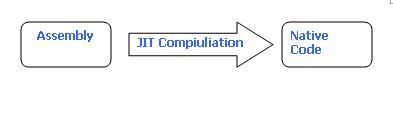 أساسيات برمجة الحاسب
6
C#   Keywords
أساسيات برمجة الحاسب
7
Data Types
أساسيات برمجة الحاسب
8
بناء برنامج في C#
using System
namespace ConsoleApplication1 
 {
	   class FirstProgram
    {
		    static void Main(string[] args)    
		    {    
			// Variables Definitions
			// Statements
	        }
}
أساسيات برمجة الحاسب
9
بناء برنامج في C#
using System :  namespace
استخدام مكتبة الأوامر الأساسية التي نحتاج إليها
كل مجموعة من الأوامر التي تختص في مجال معين تكون تحت مكتبة محددة
تسهل الوصول إلى الأوامر وتؤدي الى السرعة في العمل والتنفيذ . 
namespace :
 اسم مشروع العمل 
تستخدم لتنظيم العمل
class :
لغة سي شارب (C#) تدعم مبدأ OOP  البرمجة غرضيه التوجيه
البرنامج يجب أن يحتوي على الأقل على  class واحد
شروط كتابة اسم للبرنامج بشكل صحيح:
كلمة تبدأ بحرف ويليه أرقام أو حروف
ممنوع فراغات وأشارات
ممكن وصل كلمات بإشارة ( _ )
ممنوع استعمال كلمات معروفة باللغة (الكلمات المحجوزة للغة البرمجة نفسها)
يفضل استعمال كلمة معبرة
يبدأ بإشارة } وينتهي بإشارة {
static void Main(String[] args) 
جميع لغات C  تحوي دالة رئيسية ( Main )  ويبدأ منها التنفيذ , وتحوي المتغيرات وأوامر البرنامج
أساسيات برمجة الحاسب
10
C# Character Escape Sequences
أساسيات برمجة الحاسب
11
The Logical operations
أساسيات برمجة الحاسب
12
The Boolean operators
أساسيات برمجة الحاسب
13
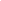 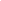 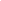 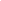 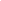 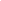 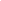 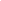 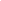 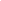 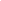 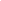 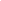 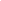 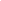 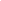 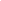 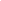 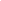 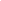 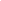 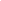 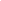 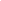 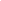 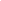 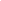 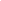 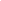 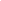 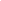 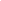 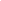 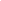 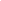 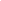 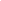 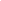 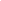 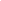 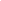 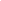 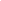 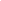 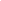 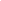 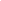 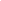 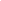 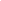 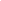 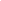 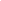 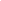 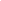 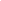 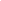 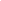 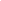 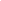 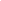 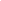 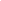 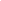 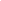 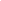 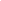 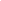 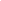 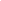 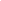 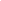 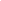 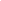 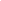 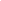 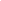 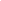 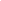 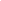 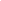 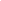 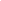 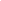 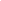 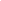 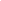 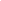 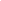 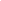 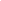 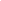 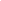 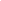 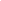 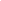 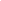 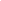 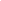 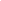 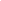 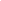 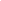 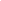 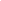 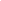 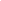 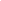 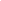 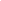 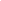 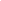 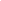 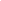 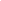 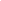 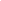 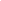 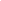 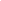 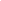 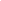 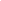 System Namespace
Using System;
أساسيات برمجة الحاسب
14
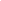 Methods
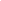 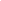 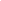 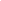 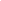 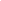 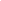 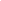 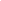 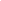 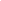 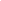 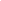 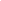 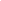 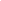 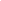 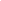 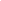 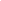 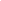 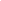 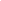 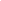 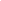 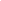 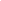 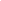 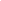 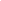 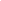 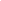 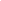 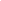 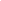 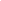 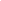 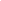 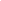 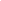 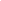 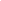 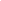 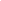 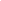 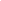 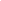 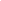 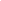 Console Members
أساسيات برمجة الحاسب
15
Console Members
أساسيات برمجة الحاسب
16
التحويل بين أنواع البيانات المختلفة
Converting between data types
Example:// The following program casts a double to an int. The program will not compile without the cast.class Test {       static void Main()        {              double x = 1234.7;              int a;              a = (int) x;    // cast double to int              System.Console.WriteLine(a);       } }Output 1234
أساسيات برمجة الحاسب
17
التحويل بين أنواع البيانات المختلفة
Converting between data types
static void TestCasting() 
{
 int i = 10; 
float f = 0; 

f = i;  // An implicit conversion, no data will be lost. 

f = 0.5F; 

i = (int) f; // An explicit conversion. Information will be lost. 

int x = 3.0; // Error: no implicit conversion from double. 

int y = (int) 3.0; // OK: explicit conversion.
}
أساسيات برمجة الحاسب
18
التحويل بين أنواع البيانات المختلفة
Converting between data types
// assigned the integer number into the double variable.int iVal1 = 4;double dVal1 = iVal1;// Convert from string to integerint iVal1 = int.Parse(s1);// Convert from string to integerint iVal2 = Convert.ToInt32(s2);//Convert from integer to double  double dVal1 = (double) iVal1;// Convert from integer to doubledouble dVal2 = Convert.ToDouble(iVal2);
أساسيات برمجة الحاسب
19
التحويل بين أنواع البيانات المختلفة
using System;
namespace ConsoleApplication2
{
class Program
{
static void Main(string[] args)
{ 
            //جميع ما يقرأ عن طريق لوحة
المفاتيح يمثل على انه نص (
string s1 = Console.ReadLine();
string s2 = Console.ReadLine();
//طباعة جمع العددين من نوع نص
Console.WriteLine("s1 + s2 = {0}",s1 + s2);
Console.WriteLine();
// طريقة تحويل من نص إلى عدد صحيح
int iVal1 = int.Parse(s1);
            // طريقة تحويل من نص إلى عدد صحيح
int iVal2 = Convert.ToInt32(s2);
//طباعة جمع العددين من نوع عدد صحيح
Console.WriteLine("iVal1 + iVal2 = {0}", (iVal1+iVal2));
Console.WriteLine();
//Convert from int to double  
double 
dVal1 = (double)iVal1;
double dVal3 = (double) iVal1;
Console.WriteLine("dVal3 = " + dVal3);
Console.Read();
}}}
أساسيات برمجة الحاسب
20
The O/p
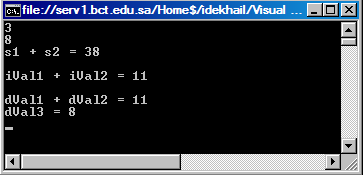 أساسيات برمجة الحاسب
21
تمارين
أكتب برنامج يطبع اسمك على الشاشة؟ كما في الشكل التالي.
*******************
*     محمد أحمد      *
*******************
أكتب برنامج يعرف عددين صحيحين مدخل لهما القيمتين التاليتين (6، 2) ثم يحسب المتوسط لهما؟
أكتب برنامج يقرأ عددين صحيحين ثم يطبع الفرق بينهم؟
أكتب برنامج يحسب متوسط عددين صحيحين؟
أكتب برنامج يدخل عددين ثم يطبق عليهم العمليات الحسابية الأربع (الجمع، الطرح، الضرب ثم القسمة) على التوالي.
أساسيات برمجة الحاسب
22